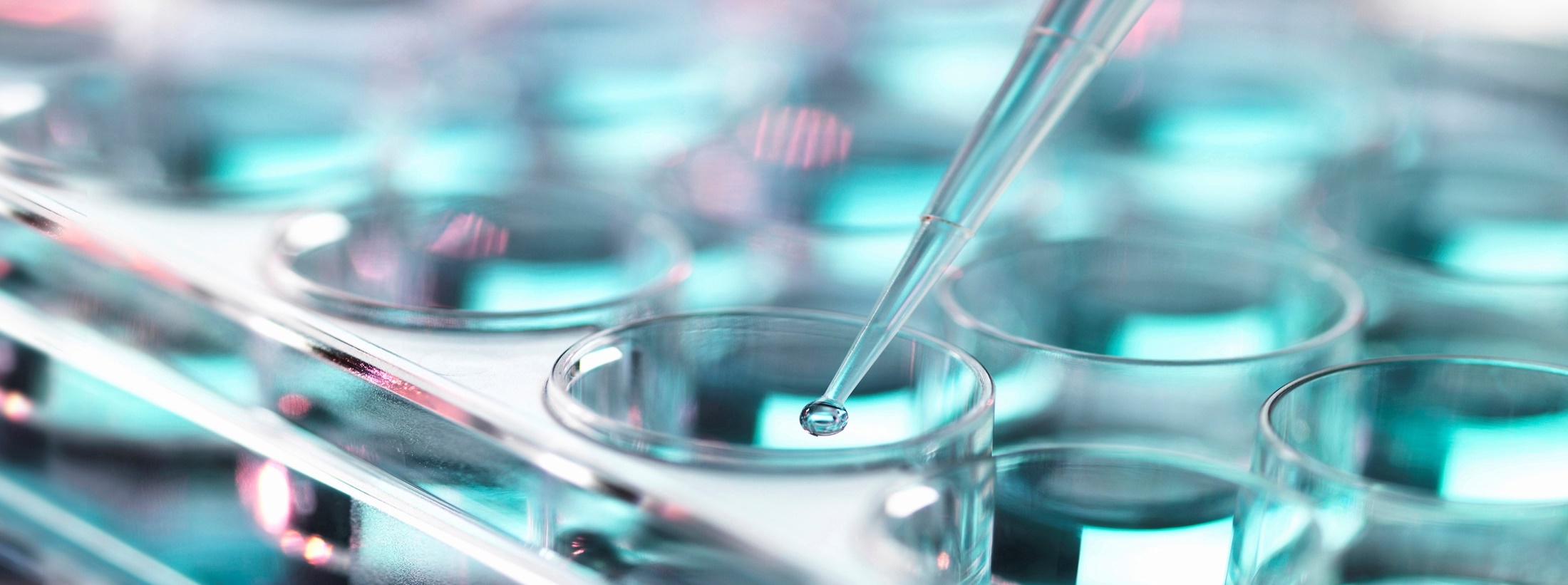 Clinical Significance All or nothing?Or is there a grey zone?
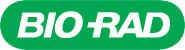 Paul AertsScientific Affairs Manager
De Wees W. and  Doubleday E  in Philadelphia J of Med Phys  Sciences 1825:
Alloimmunization: a side effect of transfusion
The 1st documented human transfusion
1795, Philadelphia USA
In Europe James Blundell in 1818 was the first to be mentioned to treat a postpartum hemorrhage with a transfusion 
Fewer than 10% of first-time RBC recipients alloimmunize
Up to 40% of multiply transfused patients do alloimmunize
And only a fraction may destroy a fraction or all of the transfused RBC
 alloimmunization is a -significant- side effect of tranfusiom
Remarkably !
Looked at it on a worldwide scale

This significant side effect has not led to what would be a logic goal of 
phenotype matching
and/or genotype matching
Let us look again at
The definition of a clinically significant antibody

An antibody capable of causing accelerated destruction of a significant proportion of transfused cells

An antibody capable of crossing the placenta and causing haemolytic disease of the foetus and newborn (HDFN)
The challenge
To be able to detect only clinically significant antibodies
But not those that have no clinical importance  "noise"
Balance between sensitivity & specificity
Controllable variables: Temperature, incubation, ionic strength, pH, … 
Uncontrollable variables: "the patient"
Once an antibody is detected
Once the antibody specificity is clear
Can predict clinical significance based on characteristics of the antibody and the corresponding antigen:

Inhibited by blood group substances?
Antigen density on the red cell surface
Ability to fix complement
Affinity and avidity of the antibody
Immunoglobulin (Ig) class (IgG 1, 2, 3, 4 / IgM)
Thermal range
Exceptions exist !
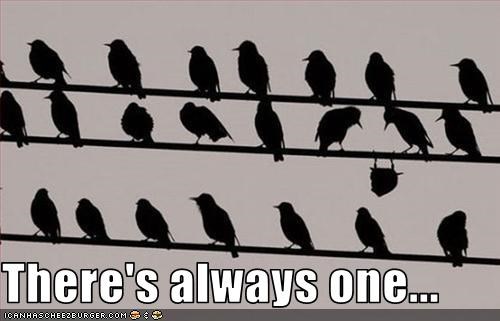 Exceptions
‘Serological transfusion reactions’ rather than evidence of significant haemolysis after transfusion of incompatible blood (even including ABO) DSTR
Atypical examples of some specificities, not generally considered clinically significant, e.g. anti-Leb, are in very rare cases implicated in a haemolytic transfusion reaction.
[Speaker Notes: It is clearly not safe to assume that antibodies frequently documented to cause HTR will be harmless, and unexpected reactions due to unlikely specificities are rare. 
A pragmatic approach is required to design pre-transfusion protocols to focus resources on the testing that is most likely to improve patient safety.]
Exceptions
Specificity
Probability of significance is based on historical evidence

Correct antibody identification important
…positive identification and exclusion
Strong evidence that some antibody specificities can cause haemolytic transfusion reactions (HTR), e.g. anti-D
For some other specificities, e.g. anti-M the evidence is not so clear
BSH guidance based the UK population
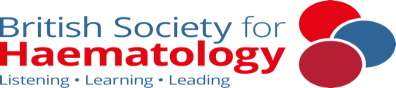 Antigen negative red cells should also be compatible in an IAT crossmatch
BSH guidance based the UK population
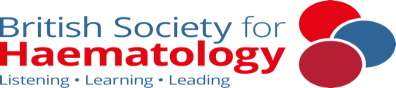 Thermal Range
Apart from ABO antibodies, those non-reactive above 30oC are rarely clinically significant 


Warning about warming!

Pre-warming techniques used where antibody specificities have been fully identified… otherwise risk missing:
rare but significant antibodies with variable reactivity at 37oC, e.g. anti-Vel
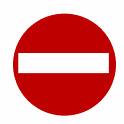 In-vitro = in-vivo ?
In-vitro testing only predicts clinical significance, but actual significance depends on the activity of the individual recipient’s immune system. 

in-vivo red cell survival studies such as transfusing small volumes of Cr51 labelled red cells
Cellular (functional) assays, such as the monocyte monolayer assay (MMA)
Valuable information specific to individual case
Time consuming and complex, so not routine
[Speaker Notes: Restricted to situations where rare antibodies are detected about which there is limited information on clinical significance, and no compatible donations can be found, or where a patient has a history of unexplained severe haemolytic episodes post transfusion.]
Antibody screening
Inherent differences in IAT technology
AHTR –
Not all antibodies have the destruction potential
Garratty G. Do we really understand immune red cell destruction? Transfus Med 2008;18:321-334
Conclusions
Impossible to predict clinical significance 100% and eliminate all ‘noise’